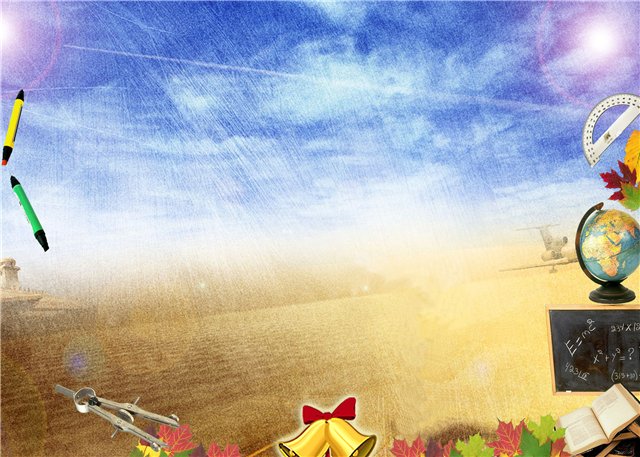 Self-regulation Day
at our school
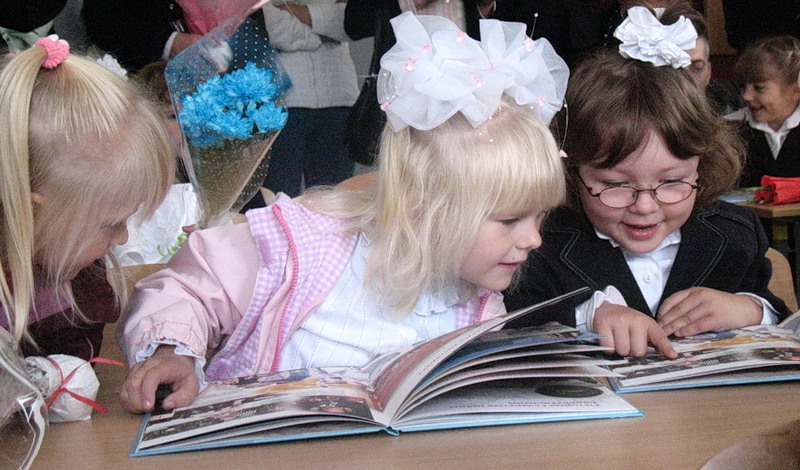 Put in the verbs in the Past Tense:
1. We … (not have) 6 lessons that day.
2. I … (work) hard at the Maths lesson.
3. We …(ask) a lot of questions.
4. Students …(not get) bad marks.
5. Our teachers …(give) only good marks.
Compare your sentences with the example:
1. We didn’t have 6 lessons that day.
2. I worked hard at the Maths lesson.
3. We asked a lot of questions.
4. Students didn’t get bad marks.
5. Our teachers gave only good marks.
Your home task is:
- to write a story about your Self-regulation Day

                                        or

- to read the story about the Self-regulation Day